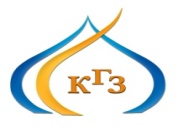 Проект создания специализированного склада для обеспечения учреждений бюджетной сферы продуктами питания
Директор Государственного казенного учреждения Вологодской области «Центр закупок»
А.В.Гудина
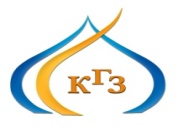 Комитет государственного заказа  области
Цель создания специализированного склада
На теневом рынке посредников и перекупщиков сегодня «теряется» до 35% средств в связи с:

 непрозрачностью логистической цепи;
 неудовлетворительным состоянием товаропроизводящей инфраструктуры;
 фактическим отсутствием системы контроля прослеживаемости качества и происхождения сельхозпродукции;
 действующей системой закупок и поставок продукции в учреждения социальной сферы.
Приоритетом в создании «Специализированного склада» является создание единого механизма доведения бюджетных и внебюджетных средств, направленных на закупку продуктов питания, до отечественных сельхозтоваропроизводителей и обеспечение наименьших потерь в ходе доведения продукции до конечного потребителя.
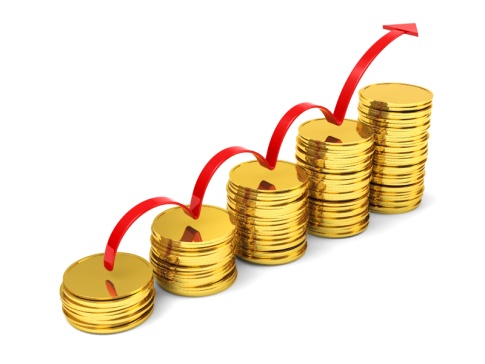 2
Схема централизации закупок продуктов питания через центр
заказчик
заказчик
заказчик
заказчик
заказчик
заказчик
заказчик
заказчик
заказчик
Главный распорядитель бюджетных средств
Главный распорядитель бюджетных средств
Главный распорядитель бюджетных средств
Потребность 
в натуральном выражении
Бюджет
Централизованные закупки
Поставки продуктов
Региональный оператор – распределительно – логистический центр
Поставки продуктов
3
Схема работы распределительно – логистического центра
План поставок товаров 
от заказчиков
График поставок 
от поставщиков
Прием 
на ответственное хранение
Зонтичные договоры
со 100 заказчиками
Распределительно – логистический центр
Входной контроль
Комплектация заказов
Доставка заказов заказчику
Оформление документов
Отчетность 
перед поставщиком
4
Схема движения денежных средств и товаров
В 2016 году - средства резервного фонда.

С 2017 года  и далее – финансирование мероприятия  в рамках госпрограммы «Экономическое развитие Вологодской области 
на 2014-2020 гг.»
Средства
 бюджета ВО
поставка товара
Государственные заказчики
контракты
заявки на закупку
«Зонтичный» договора 
о взаимодействии
Комитет государственного 
заказа области
Поставщик
Комитет государственного 
заказа области
Распределительно – логистический центр
Проведение совместных закупок на поставку продуктов питания
Проведение открытого конкурса 
на оказание услуг склада
контракт
проверки
поставка товара
Россельхознадзор,
Роспотребнадзор
5
Результаты  работы распределительно – логистического центра
Нарушения при поставке продовольственных товаров
Возврат некачественных товаров
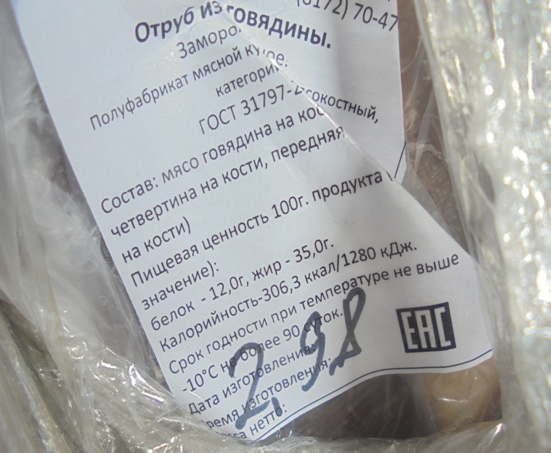 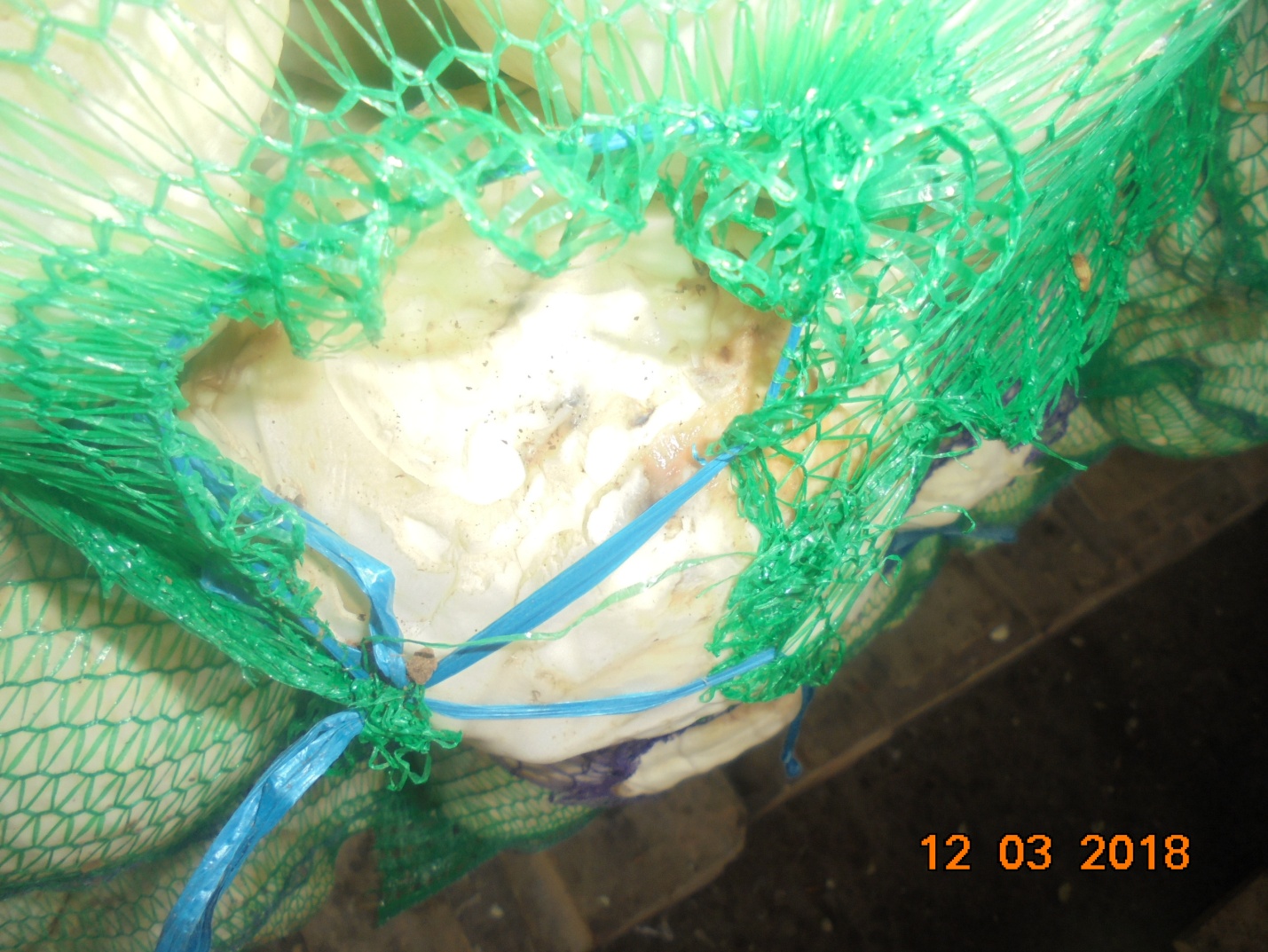 Количество выставленных  
претензий к поставщикам
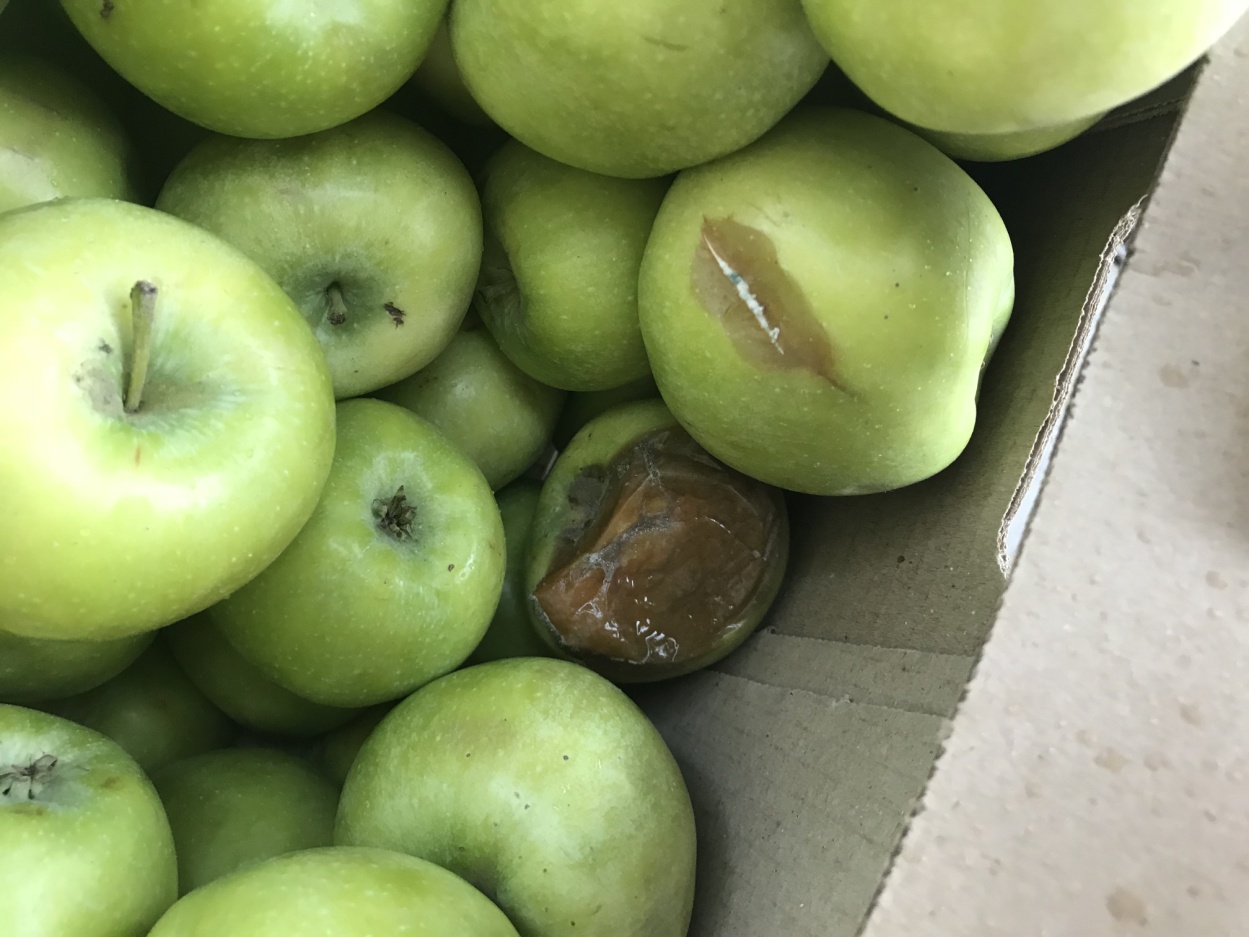 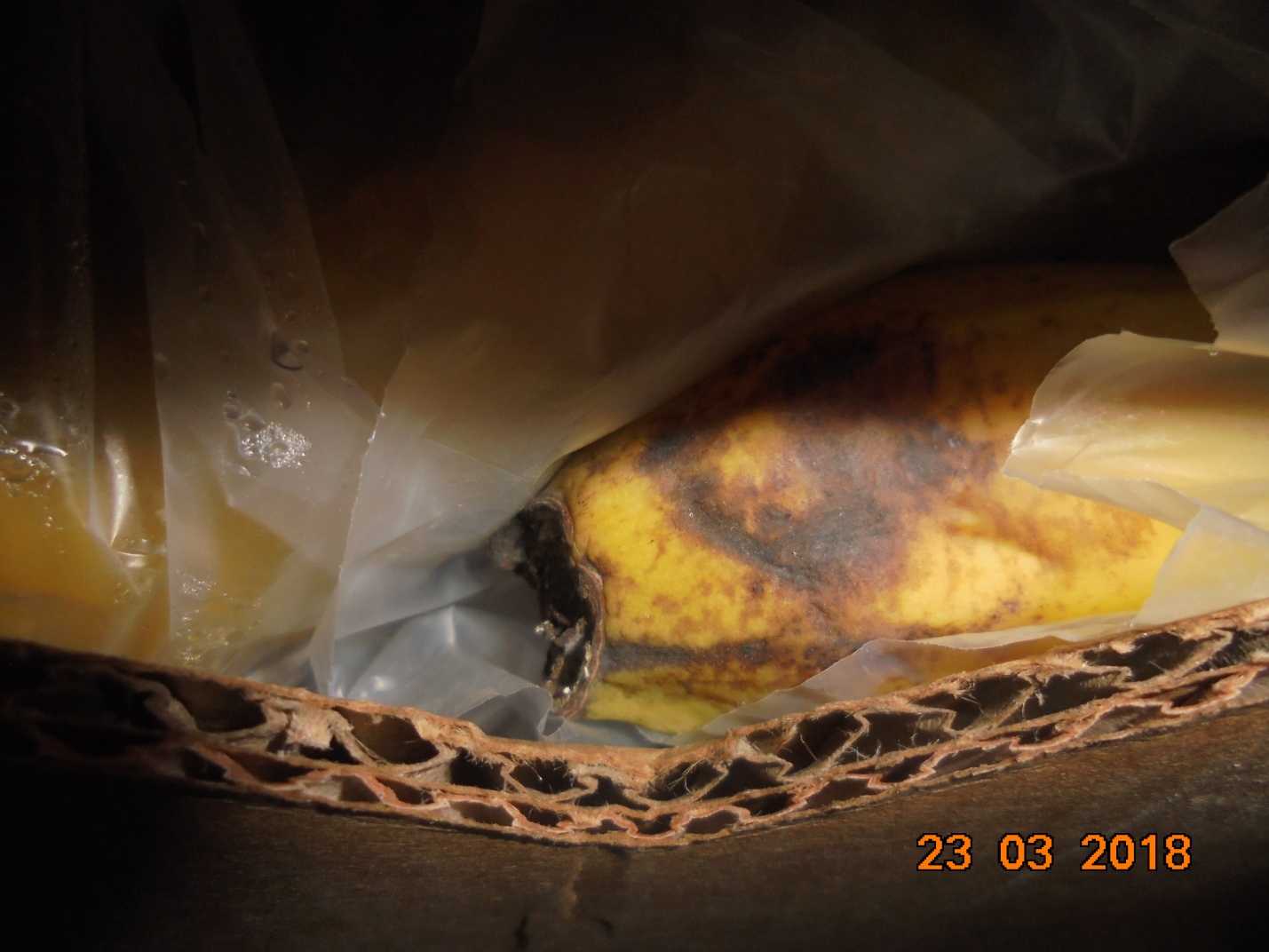 6
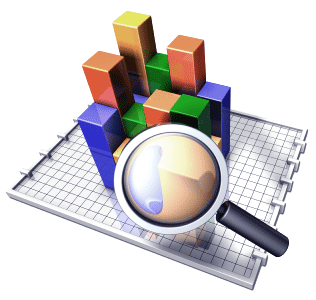 Достижения
проект «Специализированный склад»
Включен в число «пилотных» проектов доклада по результатам мониторинга закупок питания в образовательных и медицинских учреждениях России, подготовленного Общероссийским Народным Фронтом

 Вошел в реестр передовых практик реализации норм законодательства в сфере осуществления закупок         ООО «Гильдия отечественных закупщиков и специалистов по закупкам и продажам»

 Включен в список рекомендованных практик субъектов Российской Федерации по содействию развитию конкуренции в субъектах Российской Федерации

 Опыт работы планируется заложить в законопроекте о социальном питании

 Трансляция практики в других субъектах Российской Федерации: Самарской области и Республике Мордовия
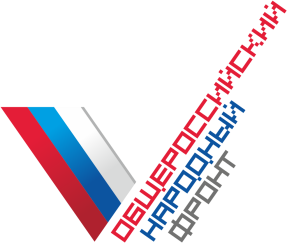 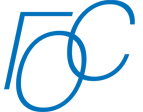 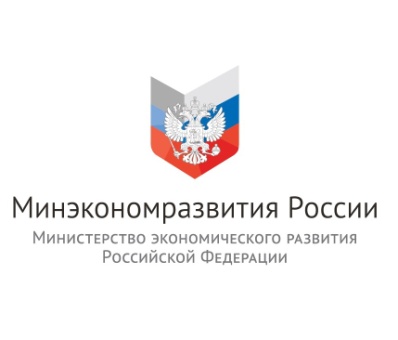 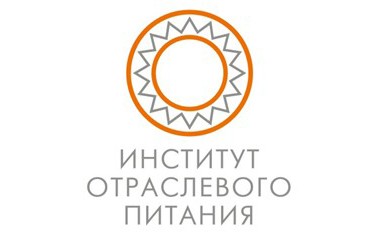 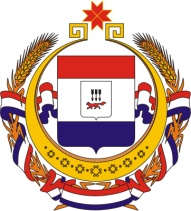 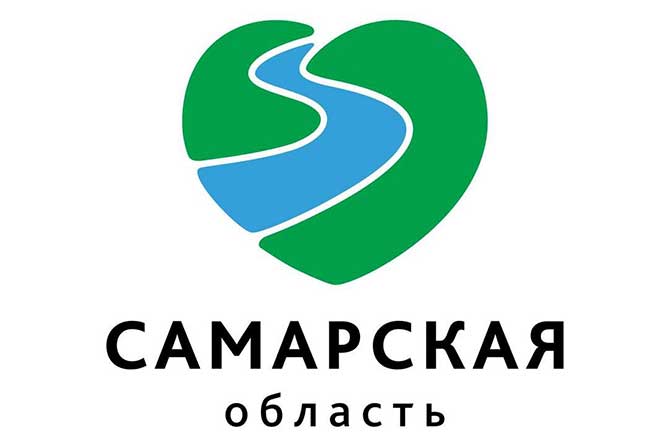 7
Спасибо за внимание!
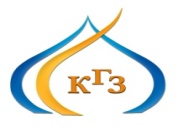 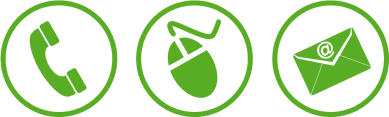 kgz@gov35.ru
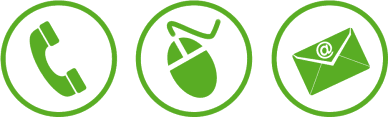 (8172) 23-01-60
gz.gov35.ru
Официальный сайт
Комитета государственного заказа Вологодской области
8